1
The recanting witness and cross-examination under s. 9(2)
MCM #153
19oct2023
Mack & Tansey
This program contains 0 h 15 m of professionalism hours
This program is eligible for up to 0 h 45 m of substantive hours

This organization has been approved as an Accredited Provider of Professionalism Content by the Law Society of Upper Canada.
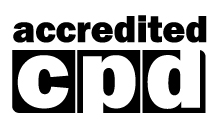 2
Overview
3
Professional obligations in regard to recanting witnesses
4
Prosecution Manual
Victim as Witness

In cases where the victim recants or refuses to testify, the Prosecutor must consider the reasons for the recantation or refusal. The Prosecutor must consider whether the case can be proven using other evidence and the appropriateness of an adjournment.
5
Confidential Advice to Prosecutors
Intimate Partner Violence CAP

4.     The Non-Appearing Witness
 
Victims may be reluctant to testify and proceed with a prosecution. In those cases where the victim recants and/or refuses to testify or fails to appear, the Prosecutor must consider whether the case can be proven using other evidence. The Prosecutor should consider whether the victim is reluctant to proceed out of fear or a willful attempt to prevent prosecution. The Prosecutor should consider using the principled exception to the hearsay rule to admit any relevant and reliable evidence provided by the victim. See Use of 911 Tapes and Khan Primer.
6
Confidential Advice to Prosecutors
Offences Against Children 

(vii)          Recanting Child Witnesses

Recantation is a common phenomenon among child victims of abuse, particularly where the accused person is known to the victim. In dealing with a child witness who recants, the Prosecutor should:
Request an investigation of the recantation;
Consider the admissibility and availability of expert evidence;
Re-screen the charge in accordance with the charge screening standard; and
If a decision is made to continue the prosecution, make disclosure of the recantation and any investigation.
If the child witness recants while testifying, reference may be made to the Recanting Witness: s. 9(2) Primer and KGB Applications Primer.
7
Confidential Advice to Prosecutors
Sexual Offences Against Adults
a)     Initial approach to reluctant, forgetful, unavailable or uncooperative victims/witnesses
In sexual violence cases, victims or witnesses sometimes recant or forget their testimony, or are otherwise reluctant, unavailable or uncooperative. In these cases, a Prosecutor  should carefully consider the dynamics of the case and the relationship between the victim/witness and accused to assess why the victim/witness may be unable to provide a complete account or attend court. The Prosecutor should consult with VWAP, the OIC and other people as appropriate to acquire the best understanding of the circumstances.
8
Confidential Advice to Prosecutors
In Custody Informers

In circumstances where the Prosecutor becomes aware that an in-custody informer has the intent to mislead and make a false statement with respect to an accused person, the case must be directed to the Crown Attorney. The case will then be investigated. If that investigation leads to the laying of a charge, the matter ought to be referred to an outside Prosecutor for advice and prosecution. The main purpose of prosecuting in-custody informers who attempt (even unsuccessfully) to falsely implicate an accused person is to deter like-minded members of the prison population.

If the in-custody informer recants their evidence following a decision by the In-Custody Informer Committee and the Prosecutor determines that the evidence of the in-custody informer should be tendered, the matter must be referred back to the Committee and the Director.
9
Preparing for the recanting witness
10
Can you really prepare for a recantation?
You will not be able to anticipate every recantation. But very frequently there will be advance signs in:

the “early interview” or “trial prep interview” at VWAP
contact between the witness and the I/O or Crown Attorney’s Office
your own witness prep meeting
other information in the file
11
How to prepare
Create a detailed list of the points that you planned to obtain from the witness, with a pinpoint reference to the source (statement or transcript)
Prepare case law, memoranda, factums, etc. on matters such as refresh memory, 9(2) applications, and KGB
Plan your examination-in-chief to deal with the safe/easy material first and, to the extent possible, keep the contentious material together at the end
If the police have information about the motive to recant, make sure it has been properly documented and disclosed
12
Assessing the lay of the land and choosing your strategy
13
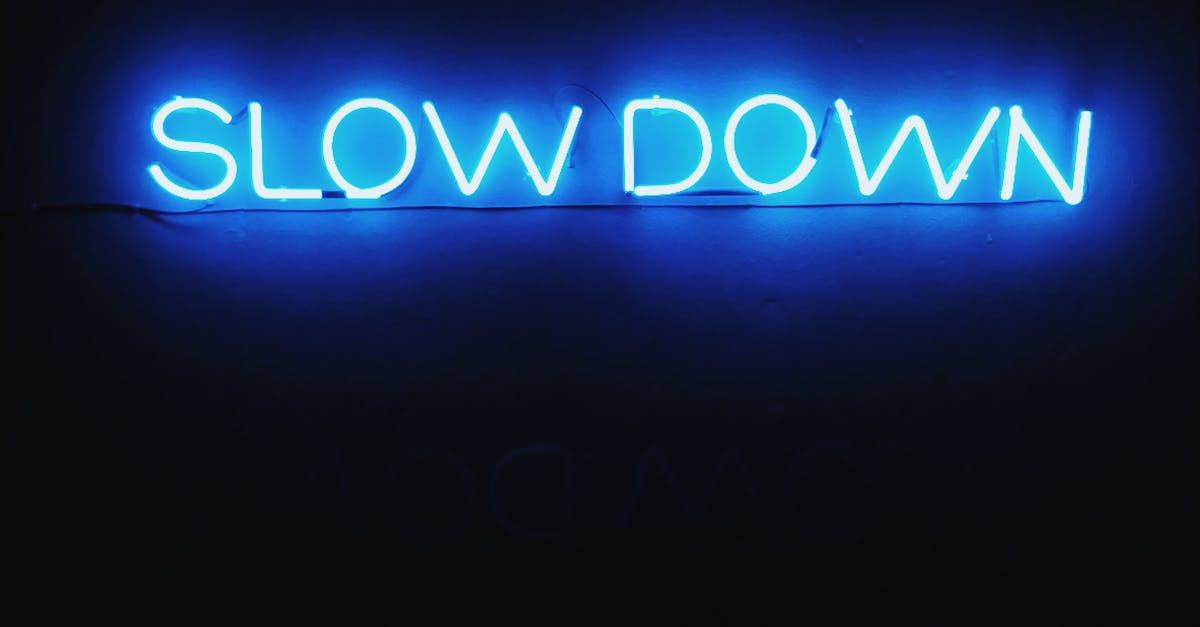 Refresh Memory
Whether you refresh right away or ask a few more questions this step is critical
Getting it ‘right’ matters because it is what will set you on your course to whatever comes next
14
Refreshing Memory
Where it is a case of refreshing memory as opposed to past recollection recorded, the witness usually does not realize she has omitted to mention the matter of interest and therefore would have no reason to ask (for the statement to refresh)
COUNSEL is the ONLY one who realizes this and wants to jog the memory of the witness
R v SS, [1997] OJ No 361 (Gen Div) @6-7
The fact that a witness does not say they need their memory refreshed is “neither here nor there”. If the witness did not want their memory refreshed the matter would have moved to cross under 9(2) CEA
R v Slatter, 2018 ONCA 962 @53-54
R v Baier, 2016 BCCA 426
15
What if the Refresh Doesn’t Work?
If refreshing memory doesn’t work, you are now faced some different options: 
1. based on everything you know both before the witness hit the box and from the remainder of their testimony you know that this is a legitimate memory loss
2. based on everything you know both before the witness hit the box and from the remainder of their testimony you know that this is an illegitimate memory loss
3. based on everything you know both before the witness hit the box and from the remainder of their testimony you have no idea wtf is going on
16
Is it legit memory loss?
Legit memory loss
Solution: past recollection recorded
Practical tactics: 
finish your in chief, make sure there are no other memory lapses which cannot be refreshed
If there are additional memory lapses note them they will form part of your application
Before bringing your past recollection recorded application ask: 
When you spoke to the police and provided the R7 “were you trying to be truthful and accurate?”
See R v Richardson, 2003 OJ No 3215 (CA) @24-28
If you get a yes to this question, congratulations you have arrived at past recollection recorded
17
Is it illegitimate memory loss?
Illegitimate Memory Loss
Solution: 9(2)
Practical Tactics before bringing the 9(2) application: 
Finish your in chief, note all of the memory losses or inconsistencies, try to refresh on each memory loss 
Before bringing your application, you may want to consider asking stuff about: 
Relationship with the accused 
other things that you can demonstrably prove (i.e. witness will always say they were drunk when they spoke to police- you have video showing (hopefully) level of sobriety) 
If witness says  “no” to refresh, ask why
Congratulations you have now arrived at 9(2) application
18
When to pull the trigger?
Steady!
You’ve got your list of facts you want. Now you’re going to turn it into a list of inconsistencies.
Draw out each inconsistency one by one. Refresh memory as needed. Don’t bring the application until you have covered every fact on your list.
As for a break. Review your list. Ensure your materials are ready.
19
The Application
The following steps should be taken when seeking to cross-examine a witness under s. 9(2) of the CEA: R. v. Milgaard, [1971] S.J. No. 264 (C.A.), leave to appeal refused [1971] 1 SCR 875
Advise the Court that you are making an application under s9(2)
Ask jury to retire
Advise the judge of the particulars of the application and produce the statement 
Judge should read the statement and determine if there are any inconsistencies. If judge concludes there are no inconsistencies that ends it. If there are inconsistencies then Crown is called upon to prove the statement
Crown should prove the statement (can do this by asking the witness)
Defence can cross on the circumstances of the making of the statement 
Judge decides whether to grant application or not

If granted: bring the jury back and cross!
20
Cross-examination scope and techniques
21
What is within the scope of a 9(2) cross-examination?
s. 9(2) permits cross-examination “as to the statement” and does not permit cross-examination at large
However, recent decisions from the Court of Appeal have confirmed a fairly wide scope for cross-examination:
R v Dayes, [2013] OJ No 4615 (CA)
R v Boyce, [2014] OJ No 910 (CA)
R v Taylor, [2015] OJ No 3234 (CA)
22
Is cross-examination permitted when there is no real prospect of adoption?
Yes!
This argument was attempted but failed in R v Boyce. The Crown needed to call the witness for a variety of reasons. However, at the prelim the witness had recanted one specific part of his police statement regarding who had a gun. 
Defence argued that cross-examination should not be permitted because the Crown had no basis to believe the witness would adopt the police statement.
The Court of Appeal held that the Crown was entitled to cross-examine on the inconsistency with the witness’s original statement, for the purpose of attempting to neutralize the damaging evidence
[Speaker Notes: R v Boyce, [2014] OJ No 910 (CA):

17     At trial, the appellant argued that the Crown should not be permitted to cross-examine Barrett on his statement to the police because of the circumstances under which the statement had been obtained and because the Crown knew that Barrett would not adopt the parts of the statement incriminating the appellant. In her rulings, the trial judge held that the Crown was entitled to call Barrett because he had relevant evidence to give apart from the evidence about whether the appellant had a gun. The trial judge also held that this was not a case like R. v. Soobrian (1994), 21 O.R. (3d) 603 (C.A.). Even though Barrett had not adopted his statement at the preliminary inquiry, the Crown could in good faith believe that Barrett might adopt some of the relevant prior statements. The trial judge applied this court's decisions in R. v. Mariani, 2007 ONCA 329, 220 C.C.C. (3d) 74 and R. v. Dooley, 2009 ONCA 910, 249 C.C.C. (3d) 449.

18     The trial judge permitted the Crown to cross-examine Barrett on the statement pursuant to s. 9(2) of the Canada Evidence Act. She refused, however, to admit the statement for its truth in accordance with R. v. B. (K.G.), [1993] S.C.R. 740, even though there was some evidence to confirm the truth of the statement such as the finding of a 9 mm. casing at the murder scene; Barrett confirmed that the police did not mention any calibre of gun. Barrett's other evidence about the events of the night was also consistent with other evidence. However, Barrett was not under oath when he gave the statement and the trial judge found that there was no suitable substitute for an oath. Further, the trial judge was not satisfied that the statement was voluntary. The police offered him a significant inducement for the statement, there were veiled threats made to him, the police told him that he was a liar and no one believed him because he was not implicating the appellant. The trial judge was particularly concerned about the arrest, which she characterized as a sham. The police arrested Barrett without any real intention of proceeding with the breach of probation charge, for the sole purpose of getting a statement from him on the murder charge. It was an improper use of the arrest power. The police deliberately did not caution Barrett, did not offer to let him call a lawyer, and did not tell him the real jeopardy he was under at the time. Because of her concerns about the manner in which the statement was obtained, the trial judge limited the cross-examination on the statement before the jury. Crown counsel was only permitted to ask Barrett whether he had made a particular part of the statement and whether it was true. If he denied the statement was true no further cross-examination was permitted. The trial judge gave the jury a mid-trial instruction as to the limited use of the portions of the statement that were not adopted.

19     The appellant submits that the trial judge erred in permitting Crown counsel to cross-examine Barrett pursuant to s. 9(2) of the Canada Evidence Act. The appellant concedes that the statement did have some value in impeaching Barrett's credibility as to his version of the events after the killing. Nevertheless, the trial judge should not have permitted the impugned cross-examination about the gun. The appellant submits that there was no basis for believing that Barrett would adopt the portions of the statement concerning the appellant having the handgun. He had denied that this portion of the statement was true at the preliminary inquiry and on the s. 9(2) voir dire.

20     In R. v. Carpenter (No. 2) (1982), 1 C.C.C. (3d) 149, at p. 155, this court held that cross-examination under s. 9(2) should be permitted if it would serve the ends of justice. In my view, the trial judge did not err in the exercise of her discretion in permitting the very limited cross-examination. Barrett was a necessary witness at the trial. He had been with the appellant earlier in the evening, was in the area of the community centre when the deceased was shot and then left the area with the appellant. The Crown thus had a legitimate interest in calling Barrett apart from what he said to the police about the gun. In light of Francis' evidence that the appellant shot the deceased, whether Barrett had seen the appellant immediately thereafter with the gun and what the appellant said after the killing were all valid and logical areas to explore. When Barrett denied that the appellant had the gun, it was open to the Crown to attempt to impeach this part of Barrett's evidence. If Barrett persisted in claiming the appellant did not have a gun, contrary to his earlier statement, the Crown was entitled to at least attempt to neutralize this evidence. Since Barrett refused to adopt the earlier statement as true, the cross-examination did not prove that the appellant had a gun but at least was capable of neutralizing the inference from Barrett's testimony that the appellant did not have a gun.

21     In considering the ends of justice, the trial judge took into account her concern about the manner in which the statement was obtained and thus severely limited cross-examination on the statement. As the trial judge said in her preliminary oral ruling (she later gave an expanded written ruling):
 
The Crown will not be permitted to further cross-examine on the inconsistency between that statement and Mr. Barrett's testimony at trial. In this way the jury will be able to use the prior inconsistent statement solely for the purpose of assessing Mr. Barrett's testimony at this trial, which is my attempt to strike a balance between the prejudice to Mr. Boyce of this prior inconsistent statement and the probative value to the Crown to have the credibility of this witness assessed fairly by the jury.

22     This is not a case like Soobrian, where the court held that the Crown should not have been permitted to call a Crown witness solely to discredit him. In that case, Crown counsel at trial had stated that he knew the witness would testify in conformity with a statement he had given and his preliminary inquiry evidence exonerating the accused. The court further found that Crown counsel wanted to cross-examine on an earlier inconsistent statement to support a contention that the witness had colluded with the accused. There was no evidence of any such collusion. In those circumstances, the court found that the evidence was of minimal probative value and highly prejudicial. In this case, as I have said, Barrett had relevant evidence to give apart from the statements about the appellant having a gun. The Crown did not adduce Barrett's testimony for the purpose of discrediting that evidence and there was a legitimate purpose for the limited cross-examination on the inconsistent parts of the statement.]
23
Does s. 9(2) permit cross-examination on the reason for the recantation?
Yes!
R v Dayes: It was open to the Crown to cross-examine the witness under s. 9(2) of the CEA about why his testimony at the trial was inconsistent with his testimony at a related trial. Such questioning relates to the inconsistent statement and is therefore within the scope of cross-examination permitted by the provision.
R v Taylor: Examining counsel is entitled to know whether the witness's departure in their trial testimony from a previous out-of-court statement was to protect the accused. Thus, questions that attempt to unearth why the witness has changed his evidence at trial from what he had said in a previous, more contemporaneous out-of-court statement are allowed under s. 9(2). In addition, s. 9(2) applications are often used to set the groundwork for a declaration that the witness is adverse. The factors relevant to such a declaration include bias and collusion.
[Speaker Notes: R v Dayes, [2013] OJ No 4615 (CA):

29     I would reject the appellant's submission because, in my view, it was open to the Crown to cross-examine T.M. under s. 9(2) of the CEA about why his testimony at the trial was inconsistent with his testimony at S.R.'s trial. Such questioning relates to the inconsistent statement and is therefore within the scope of cross-examination permitted by the provision.

30     One of the purposes of cross-examination under s. 9(2) is to permit the court to make an adversity ruling. Factors that are relevant to an adversity finding include possible grounds for bias and collusion between the witness and the opposing party to fashion testimony: see the Hon. Mr. Justice S. Casey Hill, David M. Tanovich and Louis P. Strezos, McWilliams' Canadian Criminal Evidence, loose-leaf, 5th ed., (Toronto: Canada Law Book, 2013), at para. 21:20.30.60.30.

31     Crown counsel's questions attempting to elicit the reason why T.M. had changed his evidence - in particular, whether he did so to protect the appellant - were relevant to the inconsistencies in his prior testimony and did not exceed the acceptable scope of cross-examination under s. 9(2) of the CEA: see R. v. F.J.U. (1994), 90 C.C.C. (3d) 541, (Ont. C.A.), at p. 551, aff'd [1995] 3 S.C.R. 764; R. v. S.(S.W.), [2005] O.J. No. 4958, 2005 CanLII 43072, (Ont. S.C.), at paras. 1-2; R. v. Mohammad, [2007] O.J. No. 4901, 2007 CanLII 54965, (Ont. S.C.), at paras. 14-16; and the Hon. David M. Paciocco, "Confronting Disappointing, Hostile and Adverse Witnesses in Criminal Cases" (2012) 59 C.L.Q. 301, at p. 331.

R v Taylor, [2015] OJ No 3234 (CA):

49     Fourth, examining counsel is entitled to know whether the witness's departure in their trial testimony from a previous out-of-court statement was to protect the accused: R. v. Dayes, 2013 ONCA 614, 301 C.C.C. (3d) 337, at para. 31. Thus, questions that attempt to unearth why the witness has changed his evidence at trial from what he had said in a previous, more contemporaneous out-of-court statement are allowed under s. 9(2). In addition, s. 9(2) applications are often used to set the groundwork for a declaration that the witness is adverse. The factors relevant to such a declaration include bias and collusion: Dayes, at para. 30.]
24
Does s. 9(2) permit you to take the witness through each point in the statement that is true?
Yes!
R v Taylor: The manner of questioning here, while not the most direct route, was available to the trial Crown. Crown counsel was permitted to ask questions to determine why the witnesses departed from their earlier statements, in particular whether this was to protect the appellant. Thus, Crown counsel was allowed to ask questions which would attempt to show that the only portions of the statements recanted by the witnesses were those in which the appellant admitted complicity. Further, it was clear that the Crown was attempting to lay a foundation for an application to declare the witness adverse, a recognized purpose of cross-examination under s. 9(2).
[Speaker Notes: R v Taylor, [2015] OJ No 3234 (CA):

39     The trial Crown's s. 9(2) cross-examination of each witness extended beyond the inconsistencies between the out-of-court statements and the trial testimony. In large measure, Crown counsel confirmed the truthfulness of the other statement details that coincided with each witness's testimony at trial.

. . . . .

54     Second, the manner of questioning here, while not the most direct route, was available to the trial Crown. Crown counsel was permitted to ask questions to determine why the witnesses departed from their earlier statements, in particular whether this was to protect the appellant: Dayes, at para. 31. Thus, Crown counsel was allowed to ask questions which would attempt to show that the only portions of the statements recanted by the witnesses were those in which the appellant admitted complicity. Further, it was clear that the Crown was attempting to lay a foundation for an application to declare the witness adverse, a recognized purpose of cross-examination under s. 9(2): Dayes, at para. 30.]
25
What kind of 9(2) is it?
If you intend to make a KGB (or similar application), you must neutralize the recantation without destroying the credibility of your witness (tightrope)
If you have other evidence, you can neutralize the recantation without worrying about any collateral damage to the credibility of the witness (scorched earth)
If you have no KGB statement or other sources of evidence, your only hope is to bring the witness around (adoption)
26
Common themes of recantation
I was drunk/high/sleep deprived
I told police what they wanted to hear
Someone else told me what to say
I was jealous/vengeful/pregnant
I don’t remember
27
I was drunk/high
This is an attractive recantation because often there is a grain of truth to it: the witness had been consuming alcohol and/or drugs before or during the incident
This is a perfect scenario for the “everything else was true” cross. Show that all of the neutral and exculpatory facts in the original statement are accurate.
The manner of narration is often helpful
Other circumstances of the statement may be helpful. A video may demonstrate the witness’s balance and motor skills. Both video and audio will demonstrate whether a witness was slurring, etc.
If the statement itself does not demonstrate the extent of intoxication/sobriety, or if there is any doubt, call the officer who took the statement
28
I told police what they wanted to hear
Even a moderately okay interview will give you plenty of material for this cross
For example:
So when the officer asked you what happened and you answered “Tommy smashed Bobby in the knee with the bat” that’s what the officer wanted you to say?
You agree the first time the name Tommy appears in this transcript is when you say it?
The officer never mentions a bat, you’re the first to say bat?
29
Someone else told me what to say
Another variation is, “I cobbled together an account based on information from other people”
Common lines of attack include:
There is usually no good reason why the witness would do this
The witness’s emotional state and other circumstances surrounding the original statement
Timing: was it possible for the witness to have learned what s/he did before giving the original statement?
Is the alleged source of the information also a witness? If so, has that person provided information that is inconsistent with the recantation? (You’re not very good at colluding with X are you? You and X gave different versions about many points?)
30
I was jealous/vengeful/pregnant
This is another good scenario for the “everything else was true” cross. 
Show that all of the neutral and exculpatory facts in the original statement are accurate. Somehow, the witness was only dishonest or unreliable about the incriminating facts.
Draw out parts of the statement (or other interaction with the police) in which the witness was minimizing, protecting the accused, or accepting some part of the blame for the incident